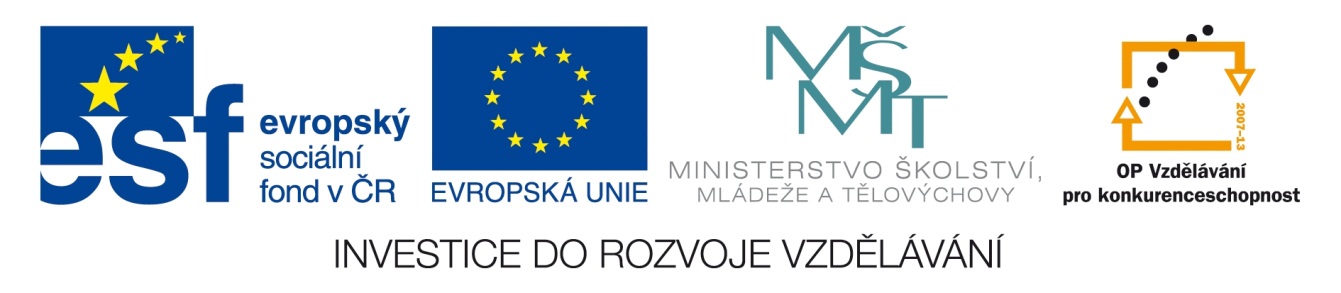 Registrační číslo projektu: CZ.1.07/1.1.38/02.0025
Název projektu: Modernizace výuky na ZŠ Slušovice, Fryšták, Kašava a Velehrad
Tento projekt je spolufinancován z Evropského sociálního fondu a státního rozpočtu České republiky.
Francie
Autor: Mgr. Jana Kalandrová

Škola: Základní škola Fryšták, okres Zlín
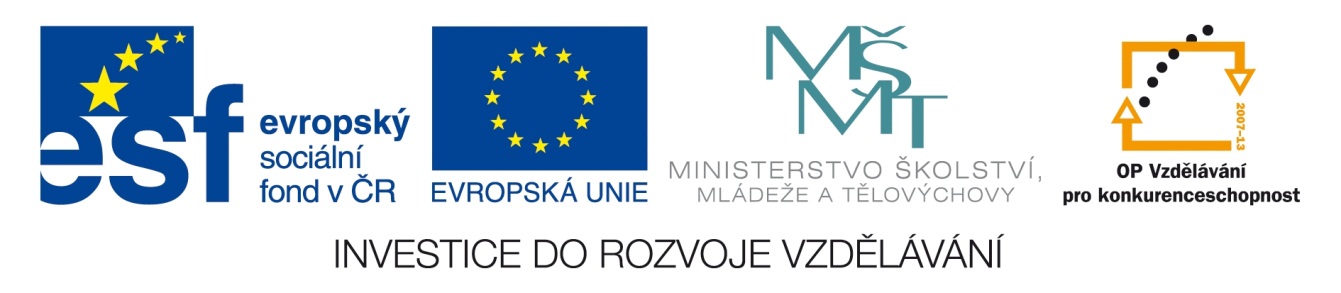 Anotace:
Digitální učební materiál je určen k seznámení žáků se státem Francie.
 Materiál představuje stát Francie na západě evropského kontinentu.
 Je určen pro předmět zeměpis, 7. ročník.
 Tento materiál vznikl jako doplňující materiál k učebnici: Demek, J., Mališ, I., Zeměpis 7 pro základní školu – Zeměpis světadílů. 1. vyd. Praha: SPN, 2008, ISBN 978-80-7235-383-5
Francie - poloha
Západ evropského kontinentu
Ostrov Korsika
Přístup ke Středozemnímu moři a Atlantskému oceánu
Průliv La Manche
Biskajský záliv
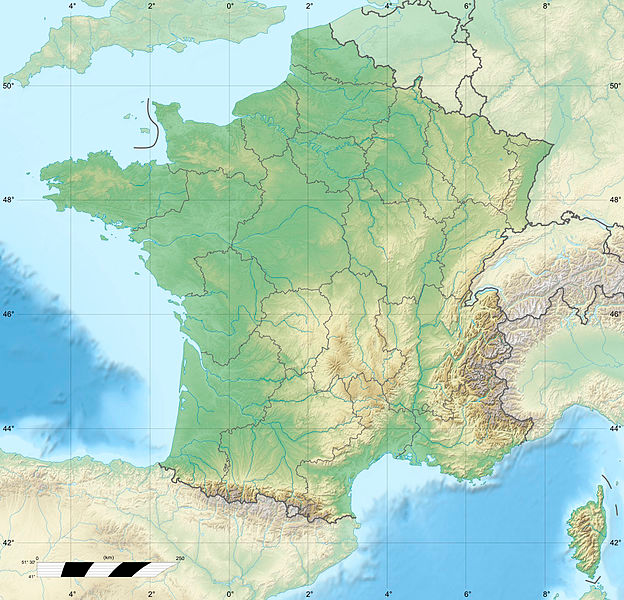 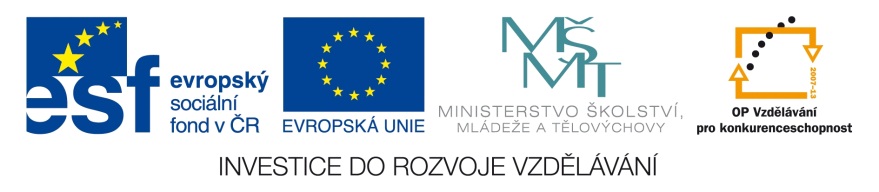 Francie – základní charakteristika
Francouzská republika
Hl. město Paříž
65 mil. obyvatel
Rozloha 544 tis. km²
Měna euro
Jazyk francouzština
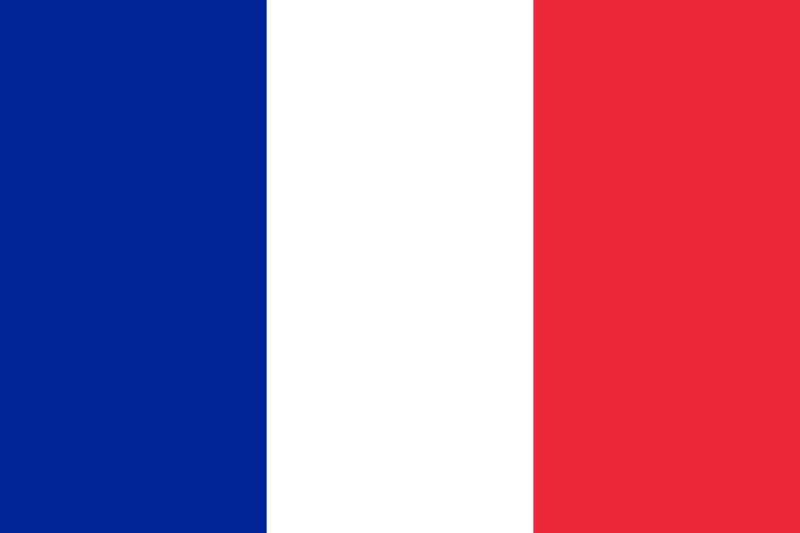 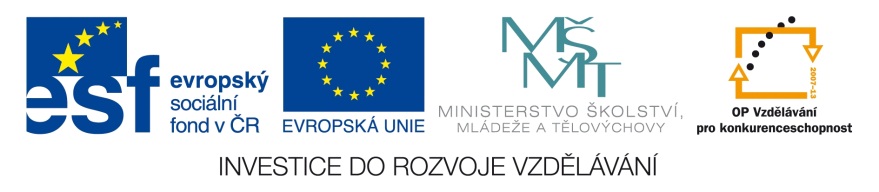 Francie – průmysl
Strojírenství
Automobily, letadla, elektrotechnika 
Chemický průmysl
Pneumatiky, petrochemie, kosmetika, léčiva
Potravinářský průmysl
Vína, sýry, hořčice
Oděvní a kožedělný průmysl
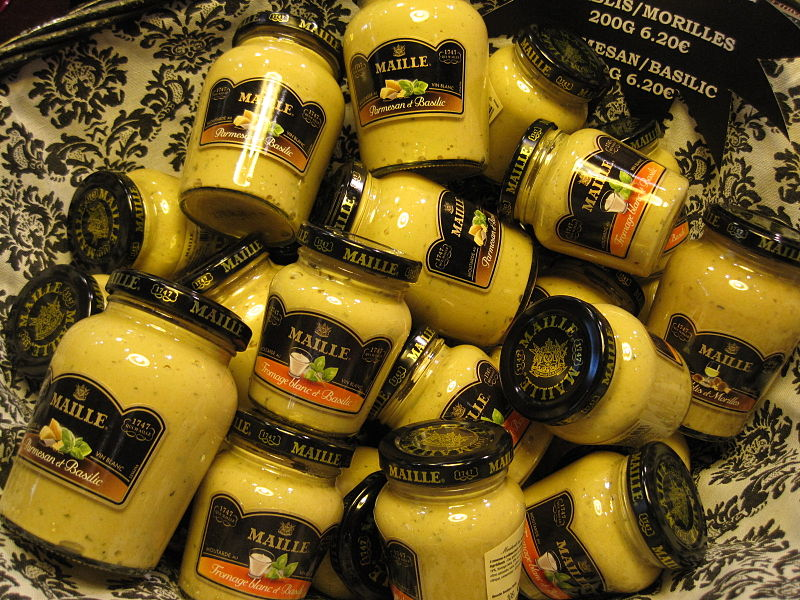 Dijonská hořčice
Znáš některé francouzské obchodní značky?
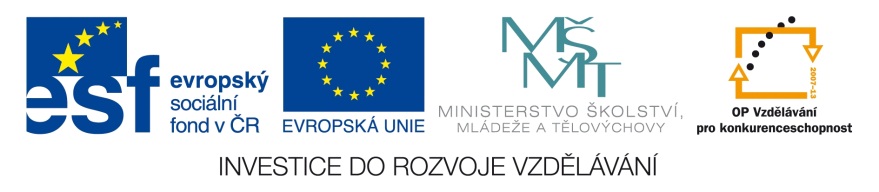 Francie – zemědělství
Pšenice, kukuřice, vinná réva, ovoce, byliny
Chov skotu, vepřů a koz
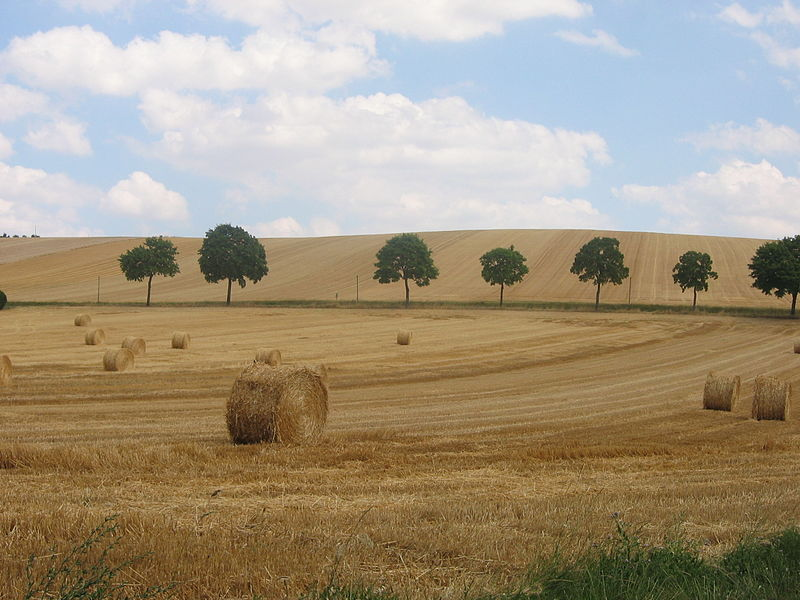 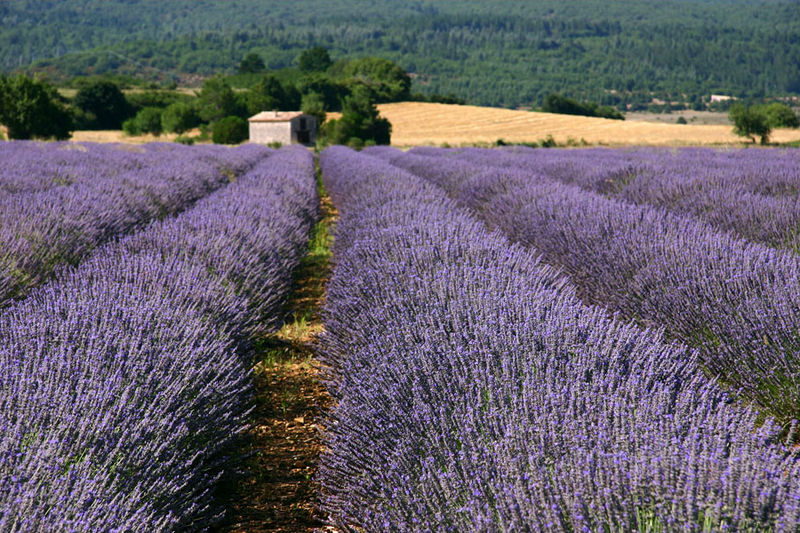 Sklizeň obilí
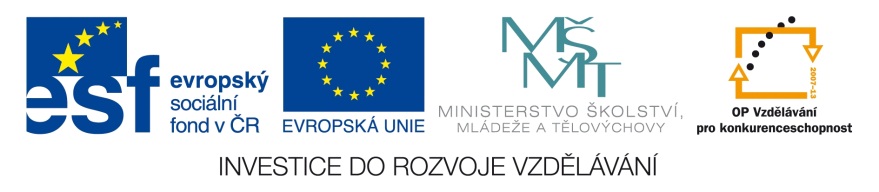 Levandulové pole
Francie – doprava
Vysoká úroveň
Rozsáhlá silniční, železniční a říční síť
Letecká doprava
TGV
vysokorychlostní vlaky
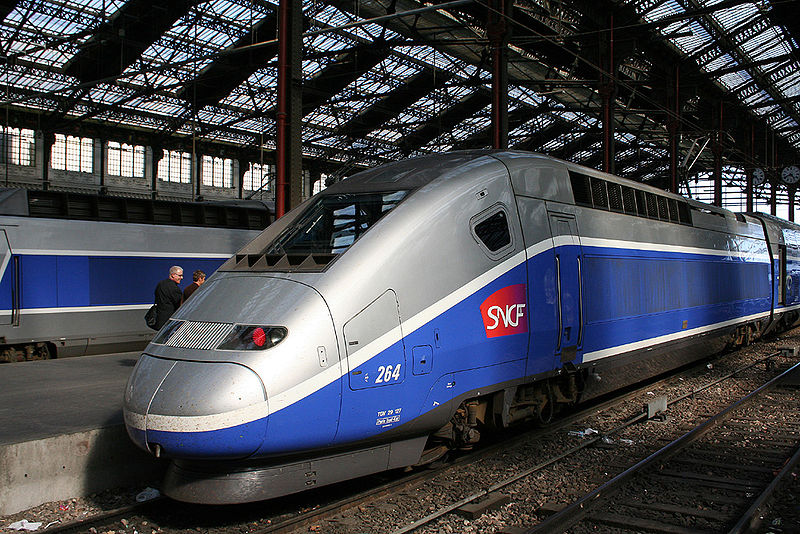 Souprava TGV
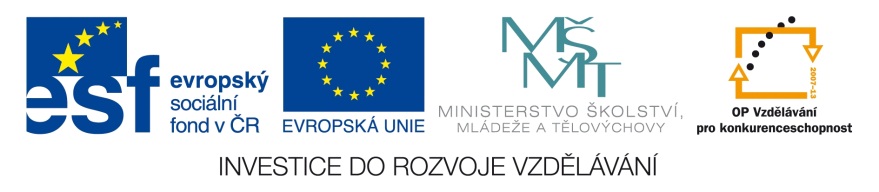 Francie – Paříž
Hlavní město
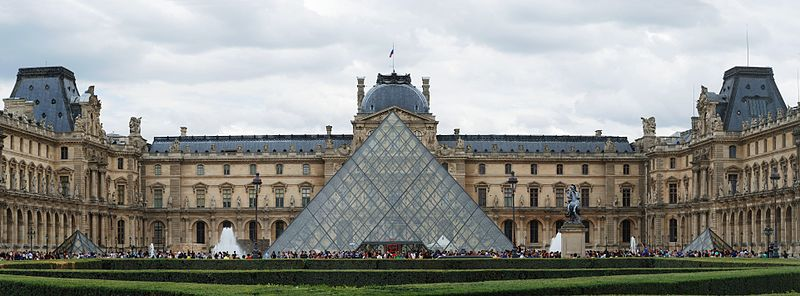 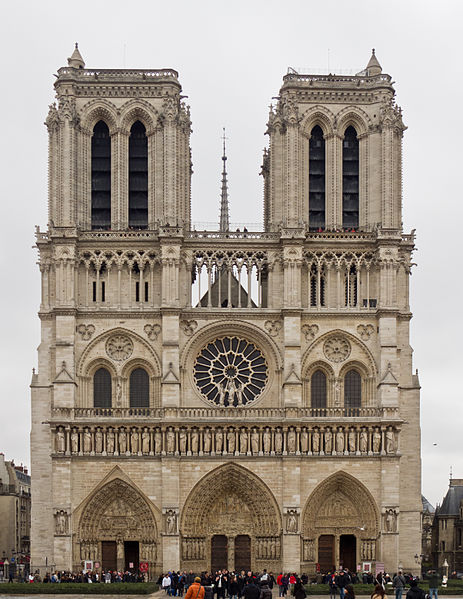 Louvre muzeum
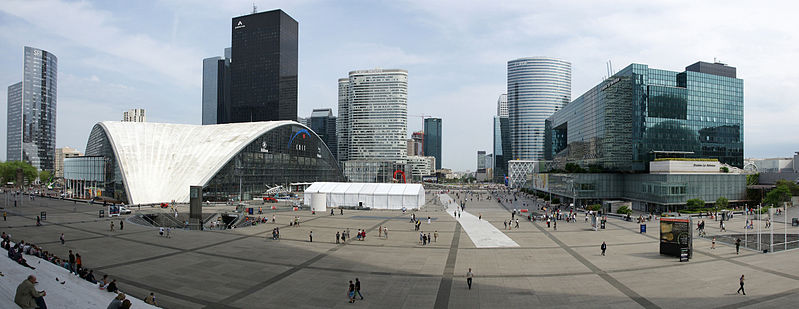 Notre Dame
La Défense
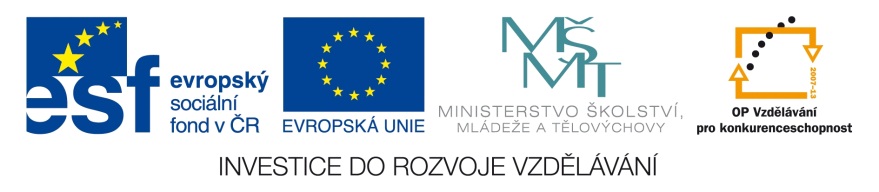 Francie – cestovní ruch
Paříž
Azurové pobřeží
Nice, Saint-Tropez, Cannes
Zámky
na Loiře a ve Versailles
Zimní střediska
Alpy
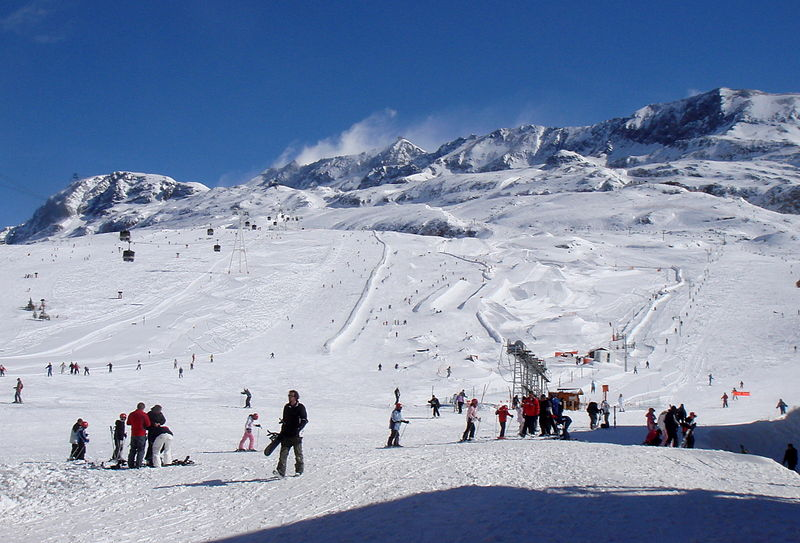 Lyžování v d'Huez
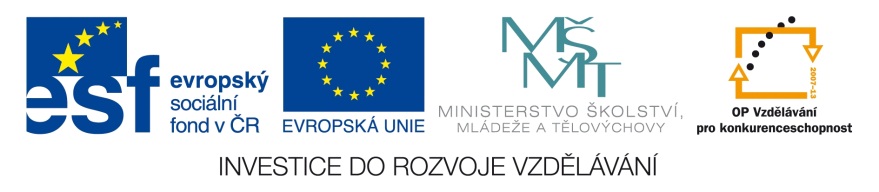 Francie – významná města
Marseille
Bordeaux
Le Havre
Strasbourg
Toulouse
Lyon
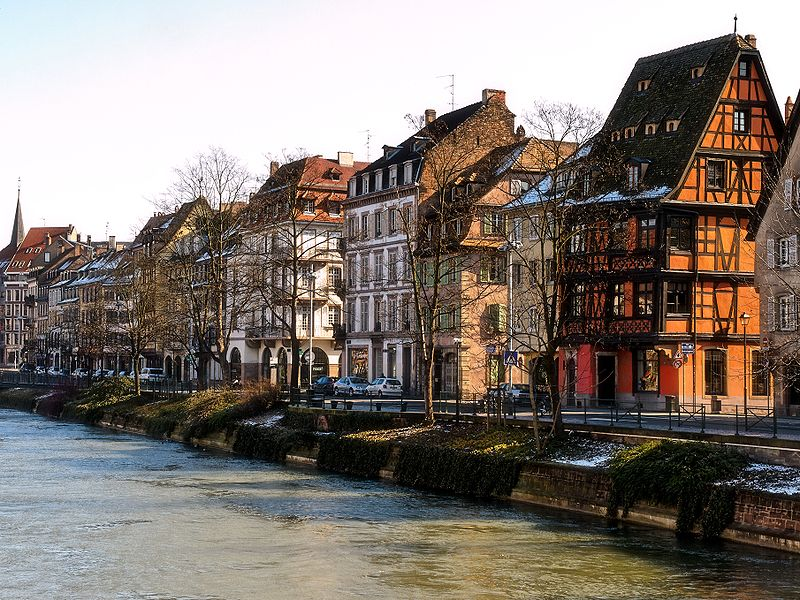 Vyhledej tato města na mapě.
Strasbourg
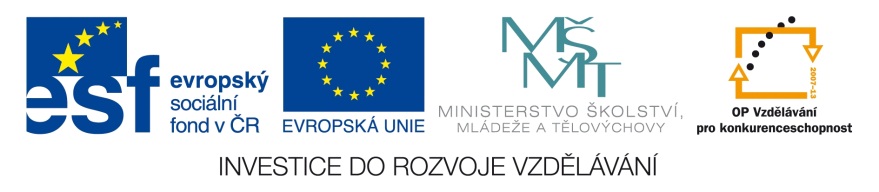 Použité zdroje
France relief location map.jpg. In: Wikipedia: the free encyclopedia [online]. San Francisco (CA): Wikimedia Foundation, 2001-, 12:31, 2 October 2012 [cit. 2013-01-14]. Dostupné z: http://commons.wikimedia.org/wiki/File:France_relief_location_map.jpg 
Flag of France.svg. In: Wikipedia: the free encyclopedia [online]. San Francisco (CA): Wikimedia Foundation, 2001-, 16. 9. 2012, 04:14 [cit. 2013-01-14]. Dostupné z: http://cs.wikipedia.org/wiki/Soubor:Flag_of_France.svg 
Moutarde Maille Dijon 0004.jpg. In: Wikipedia: the free encyclopedia [online]. San Francisco (CA): Wikimedia Foundation, 2001-, 20. 7. 2012, 21:25 [cit. 2013-01-14]. Dostupné z: http://commons.wikimedia.org/wiki/File:Moutarde_Maille_Dijon_0004.jpg?uselang=cs 
Champlost8.jpg. In: Wikipedia: the free encyclopedia [online]. San Francisco (CA): Wikimedia Foundation, 2001-, 31. 7. 2006, 08:58 [cit. 2013-01-14]. Dostupné z: http://commons.wikimedia.org/wiki/File:Champlost8.jpg?uselang=cs 
Vaucluse lavanda.jpg. In: Wikipedia: the free encyclopedia [online]. San Francisco (CA): Wikimedia Foundation, 2001-, 20. 1. 2009, 15:32 [cit. 2013-01-14]. Dostupné z: http://commons.wikimedia.org/wiki/File:Vaucluse_lavanda.jpg?uselang=cs 
TGV-Duplex Paris.jpg. In: Wikipedia: the free encyclopedia [online]. San Francisco (CA): Wikimedia Foundation, 2001-, 8. 7. 2007, 17:56 [cit. 2013-01-14]. Dostupné z: http://cs.wikipedia.org/wiki/Soubor:TGV-Duplex_Paris.jpg 
Paris July 2011-27a.jpg. In: Wikipedia: the free encyclopedia [online]. San Francisco (CA): Wikimedia Foundation, 2001-, 23:09, 16 August 2011 [cit. 2013-01-14]. Dostupné z: http://commons.wikimedia.org/wiki/File:Paris_July_2011-27a.jpg
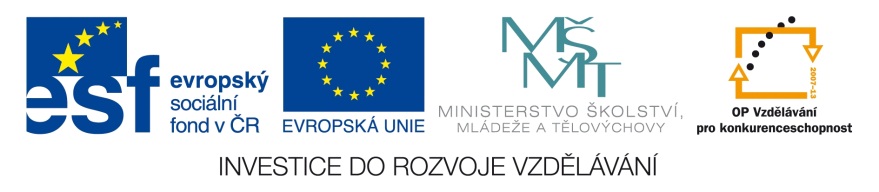 Použité zdroje
Cathédrale Notre-Dame de Paris - 12.jpg. In: Wikipedia: the free encyclopedia [online]. San Francisco (CA): Wikimedia Foundation, 2001-, 14:36, 22 February 2012 [cit. 2013-01-14]. Dostupné z: http://commons.wikimedia.org/wiki/File:Cath%C3%A9drale_Notre-Dame_de_Paris_-_12.jpg 
Défense-parvis-pano.jpg. In: Wikipedia: the free encyclopedia [online]. San Francisco (CA): Wikimedia Foundation, 2001-, 10 mai 2008 à 16:52 [cit. 2013-01-14]. Dostupné z: http://fr.wikipedia.org/wiki/Fichier:D%C3%A9fense-parvis-pano.jpg 
Snowpark in Alpe d'Huez.jpg. In: Wikipedia: the free encyclopedia [online]. San Francisco (CA): Wikimedia Foundation, 2001-, 6. 4. 2009, 20:31 [cit. 2013-01-14]. Dostupné z: http://commons.wikimedia.org/wiki/File:Snowpark_in_Alpe_d%27Huez.jpg?uselang=cs 
Strasbourg, Quai des Bateliers.jpg. In: Wikipedia: the free encyclopedia [online]. San Francisco (CA): Wikimedia Foundation, 2001-, 17:41, 20 June 2010 [cit. 2013-01-14]. Dostupné z: http://commons.wikimedia.org/wiki/File:Strasbourg,_Quai_des_Bateliers.jpg
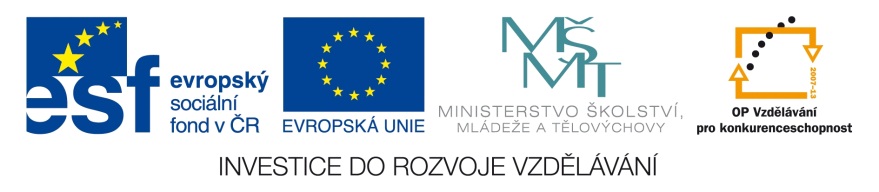